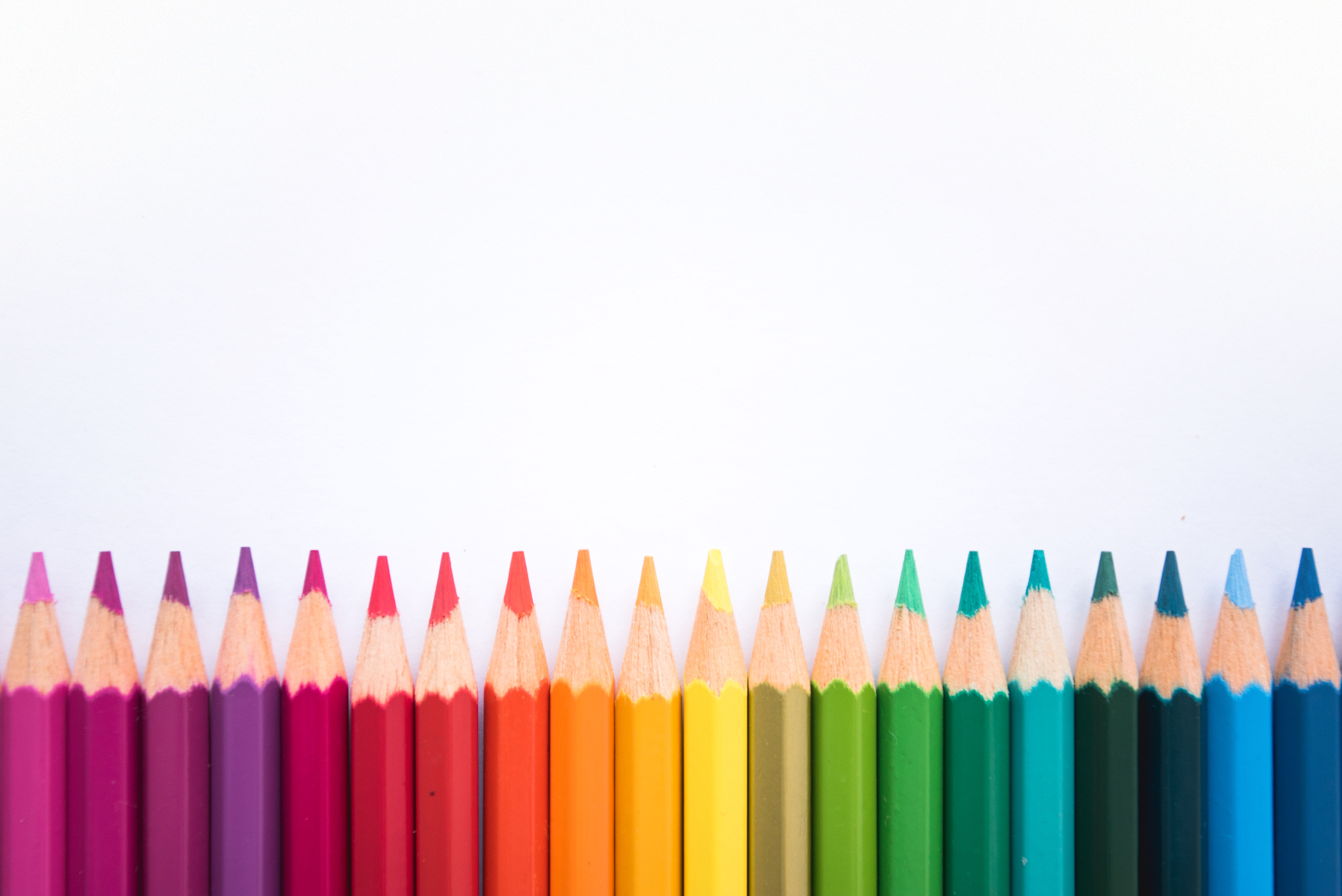 Woordje veroveren.
Dit spelletje is ook wel bekend met getallen. Je kunt het met twee of vier leerlingen spelen.Ieder heeft een eigen kleurtje. Ze gooien de dobbelsteen om de beurt. Je kijkt wat je gooit, welk type woordje hoort erbij en zet daar een streepje. Degene die het laatste streepje van het vakje zet, mag het vakje inkleuren. Degene met de meeste vakjes in zijn of haar kleur is de winnaar.

Benodigdheden: printje, dobbelsteen en ieder een andere kleur potlood.
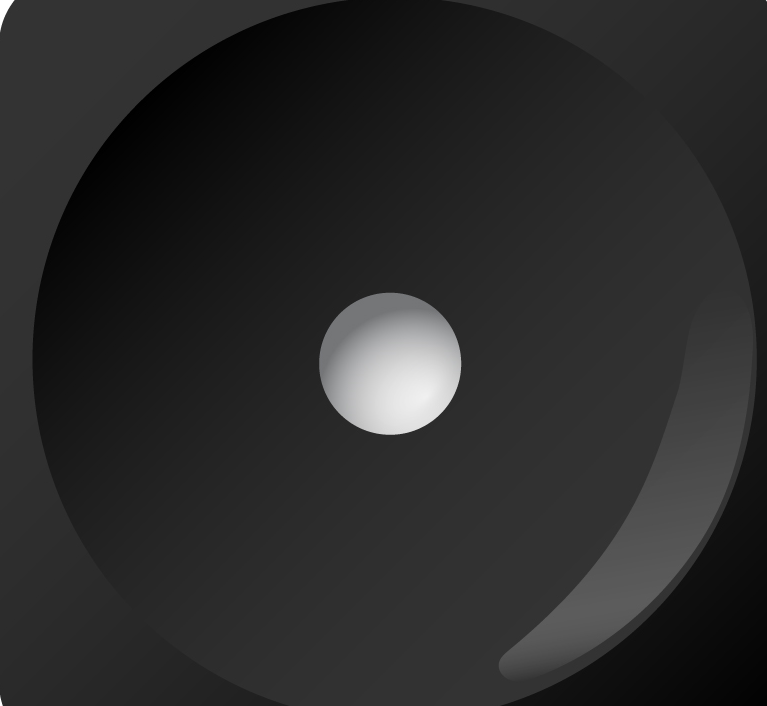 pr
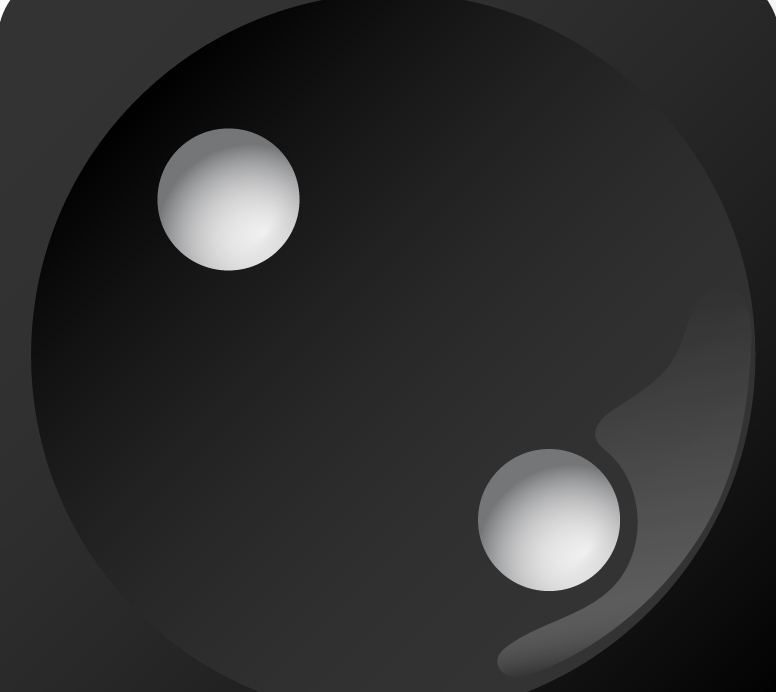 rst
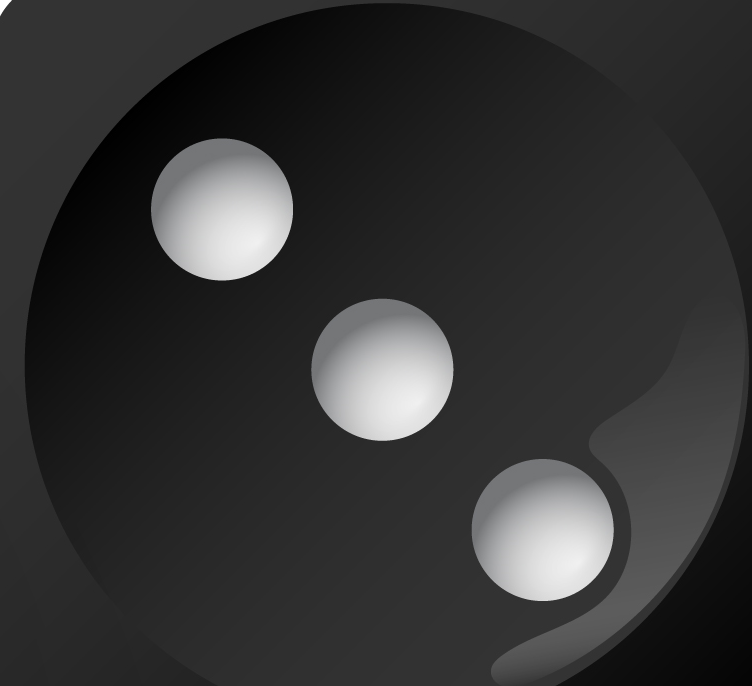 sch
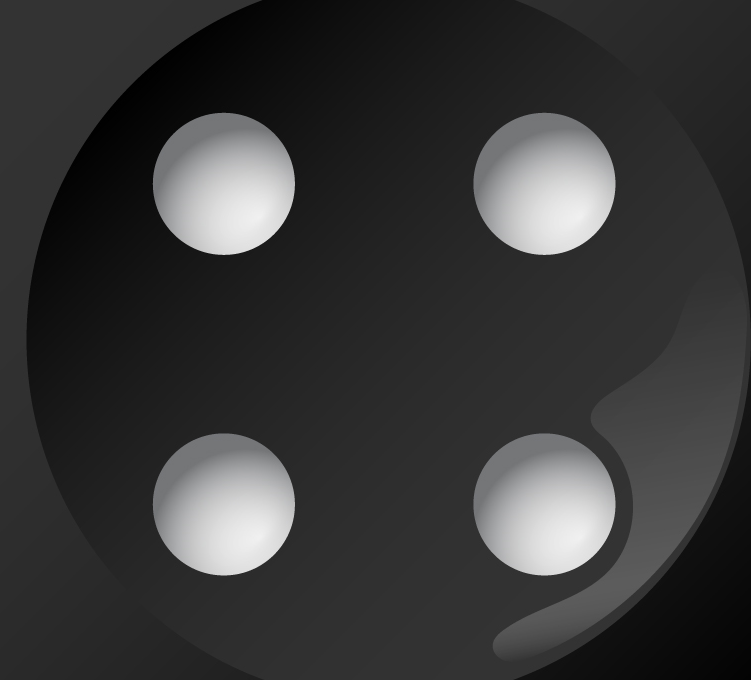 nk
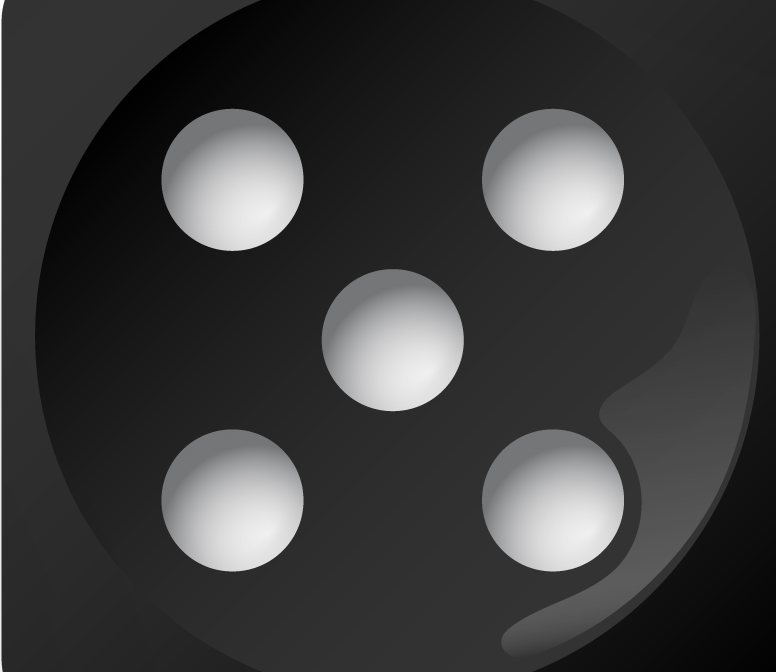 eu
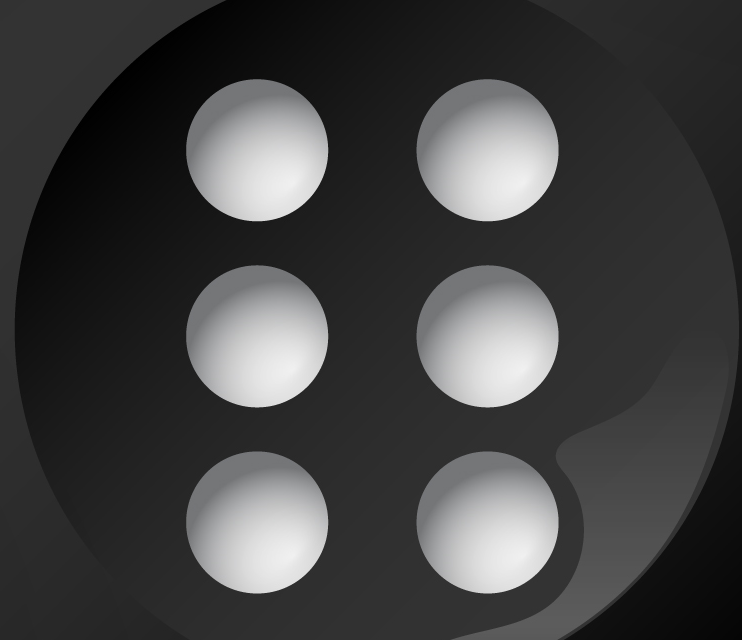 ou
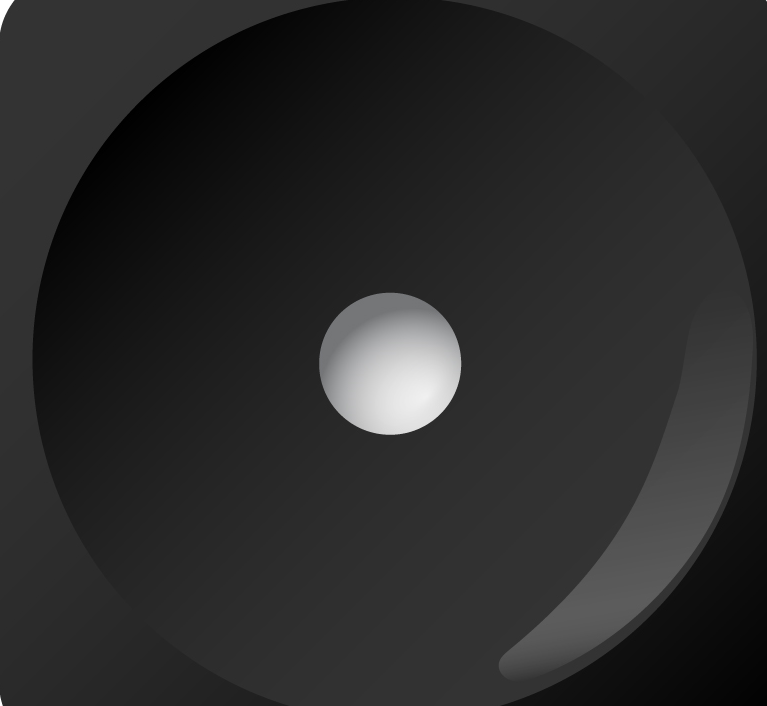 au
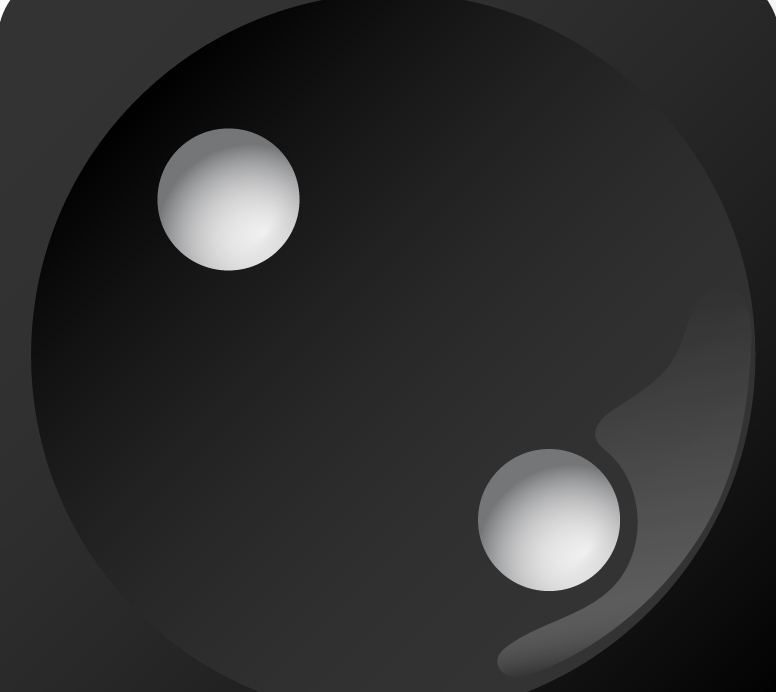 ij
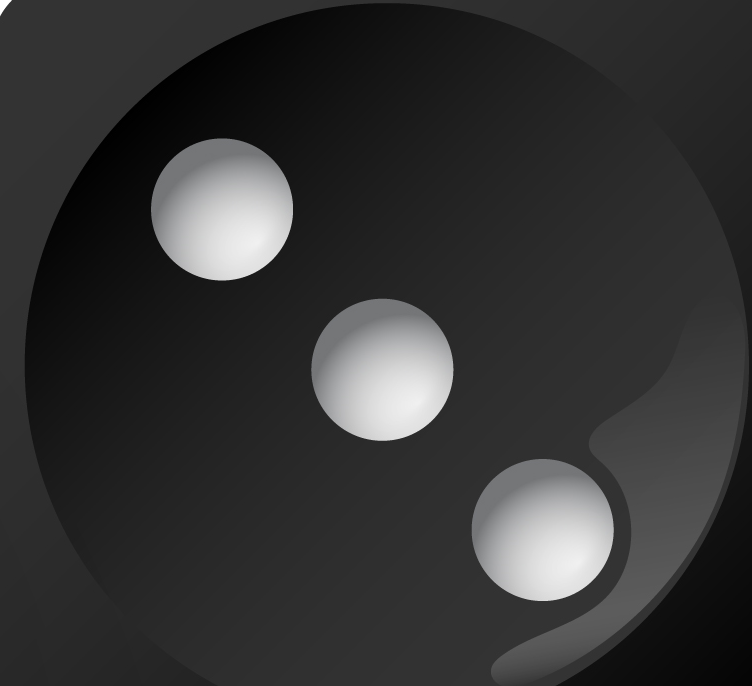 oe
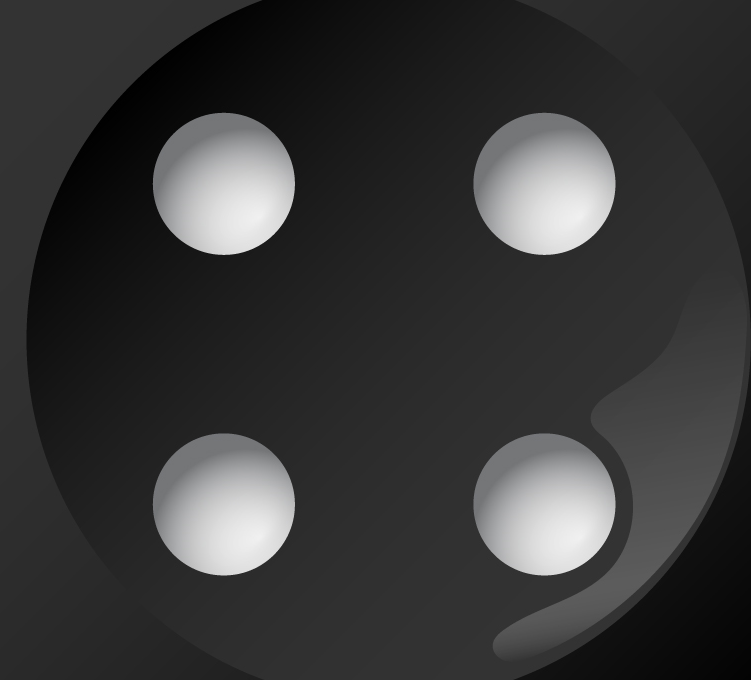 eeuw
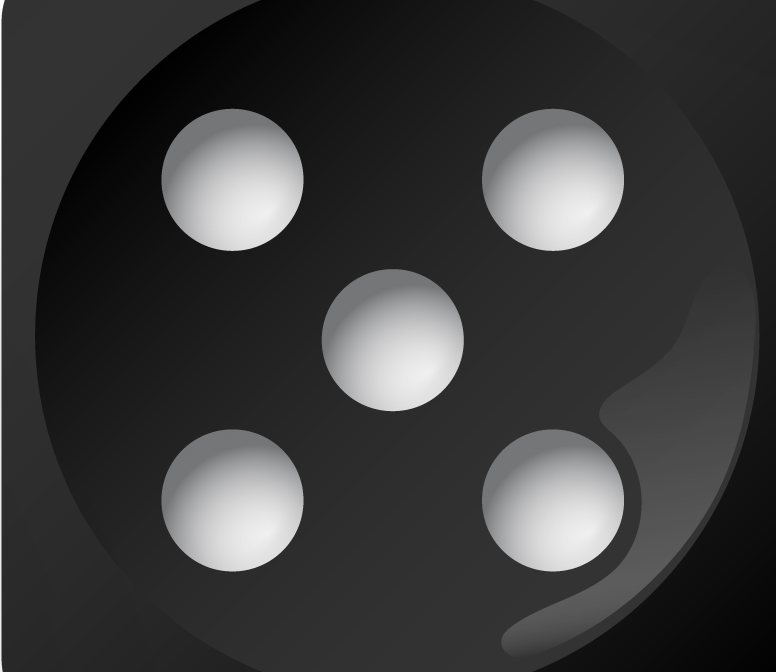 ui
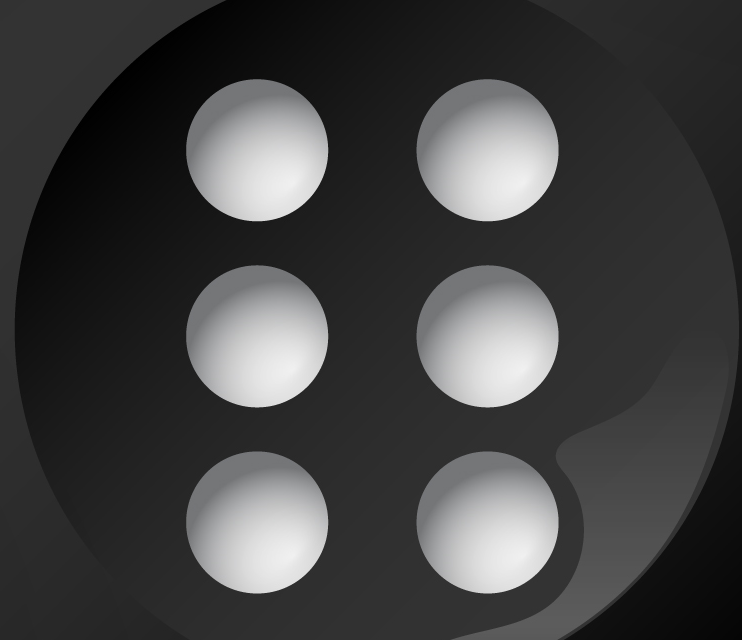 ieuw